You are part of the ringing team at the local tower. It is a small team with no young people in it and you meet weekly. Recently you have become aware that Jane, who has been ringing with you for a few years, has been suffering some physical and mental health problems following the death of her partner.
 
When she is unwell, Jane can lose physical coordination and finds it harder to ring. She can also become paranoid that other people may be wanting to harm her. She is usually aware when she is unwell and takes some time out.

Recently Jane commented to you that Tony, a long-term ringer whom you have known for many years, had made lewd sexual comments to her while they were sitting together on the bench and had tried to touch her inappropriately. She had asked him to stop, which he did, but she now complains he is telephoning her at home making further sexual remarks.
Safeguarding Basic Awareness
Bell Ringers - Scenario 1
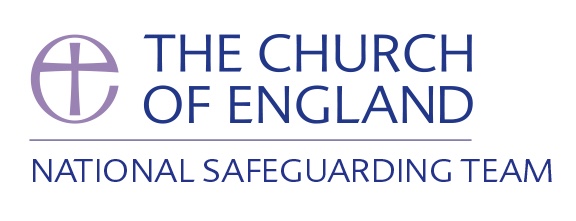 Question 1
Is this a concern?

No – this is just another example of Jane’s paranoid behaviour, and nothing more.

Yes – what Jane has told me is deeply concerning.

Unsure – I can’t quite believe that Tony would do this; there must be some other explanation.
Question 2
Who would you talk to about this situation?

I would ask the other ringers if they knew any more about the situation or could corroborate Jane’s accusations.

This is a serious allegation; I would contact the police immediately.

I would speak to the Parish Safeguarding Officer about this.
Part 3 - Safeguarding Scenarios
[Speaker Notes: Bell Ringers – Scenario 1 - Tony & Jane
Question 1: Feedback:
1 – This is incorrect – you aren’t in a position to judge Jane’s mental state and should take her complaints seriously.
2 - This is correct – There are two issues that are a concern. Firstly, Jane’s health may be deteriorating, and secondly, an allegation has been made about another team member.
3 – This is incorrect – It is often the case in safeguarding situations that we feel unsure, but we still need to take what is said seriously. 

Question 2: Feedback:
1 – This is incorrect – this is likely to start rumours spreading, and you should avoid independent investigation.
2 – This is incorrect – whilst Jane is making serious allegations, it is better to seek advice from the Safeguarding Officer in the first instance.
3 – This is correct – the Parish Safeguarding Officer will be able to provide advice and guidance and will contact the authorities if necessary.]
St James’, Trisley, has a new vicar!  The new incumbent is keen to grow the congregation by organising a variety of activities to encourage younger members of the community to come to church.  She has spoken to the bellringers who are also keen to recruit to their band, and, after publicising widely in the village, three adults and two young people turn up at the Tower for a taster session.
 
The session goes well, all five decide to learn to ring, and the teaching starts the next practice night.  Some members of the band are competent in teaching ringing and all safeguarding requirements are in place.  All progress well and it is not long before three are invited to ring on a Sunday.  One Sunday, a number of the regular band are away and Emily, one of the young ringers, who has been learning to ring has started to ring for Sunday services, turns up in the tower for the first time without a parent accompanying her.  At this time, you are the only ringer in the Tower and the ringing chamber is accessed from an outside door and is not visible to members of the congregation.
Safeguarding Basic Awareness
Bell Ringers - Scenario 2
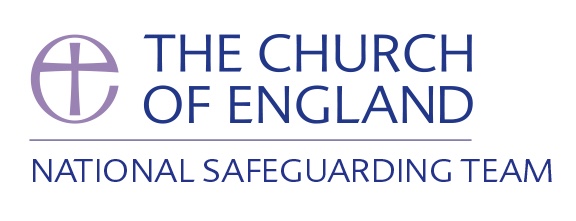 Question 1
What should be your first response?

Invite Emily into the tower and wait for the other ringers to arrive.

Ask Emily to wait outside until somebody else is about.

Walk Emily round to the church and ask a sidesperson (or welcomer), or a churchwarden – who will be DBS checked and safeguarding-trained – if they can be an “extra adult” until more ringers arrive.
Question 2
Who would you talk to about this after the service?

I would ask the Tower Captain if there was a policy in place for dealing with this kind of situation.

I would inform the Parish Safeguarding Officer.

I would speak to Emily’s parents and ask them to make sure it didn’t happen again.
Part 3 - Safeguarding Scenarios
[Speaker Notes: Bell Ringers – Scenario 2 – Emily
Question 1: Feedback:
1 – This is incorrect – it is against all safeguarding good practice to be alone with a minor – especially in a space which cannot be observed.
2 – This is incorrect – leaving a young person alone and unobserved puts them at risk.
3 – This is correct – involving at least one other responsible adult and reducing the time you and Emily are alone to an absolute minimum is a good idea.
Question 2: Feedback:
1 – This is correct – it’s a good idea to be aware of the safeguarding procedures and policies of your team, and it would be the Tower Captain’s place to communicate with parents of young volunteers.
2 – This is correct – it is important that they have a record of the incident.
3 – This is incorrect – it isn’t your role to speak to the parents about this.]
You are a ringer at Borset, where you enjoy being part of a very well managed team of ringers. Many of the ringers attend church and take part in community activities.

Recently, one of the ringers, Ethel, has been quite subdued and has not been ringing very well. You notice that she has lost a bit of weight and is increasingly dressing scruffily. Normally she is very smartly dressed and engaging.

After the last practice you dropped into her home for a chat and she shared with you that she had recently been diagnosed with early-stage dementia which has affected her confidence. She said her son, Gary, has been visiting her and she is paying him to do odd jobs around the house. However, she noticed last week that he has also been taking money from her savings which she keeps in a safe in the study. She does not want to approach the police as she does not want to get Gary in trouble.
Safeguarding Basic Awareness
Bell Ringers - Scenario 3
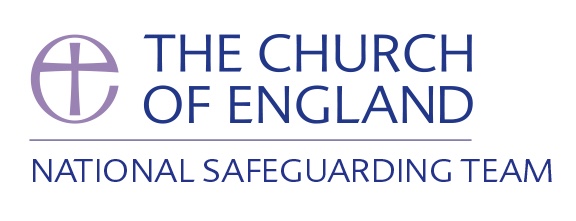 Question 1
Does this situation present a safeguarding concern?

No – Ethel is lucky to have her son around to take care of things for her.

Yes – Ethel is less able to take care of herself and her son appears to be taking advantage of this.

Unsure – there’s probably an innocent explanation for her son’s behaviour.
Question 2
Who would you talk to about this situation?

I would ask the other ringers to keep an eye on Ethel and if they knew any more about the situation. 

I would talk to Gary and ask what was going on.

I would speak to the Parish Safeguarding Officer about this.
Part 3 - Safeguarding Scenarios
[Speaker Notes: Bell Ringers – Scenario 3 – Ethel

Question 1: Feedback:

1 – This is incorrect – whilst Gary may do odd jobs for her, his taking money from her safe appears to be an example of financial abuse.

2 – This is correct – Ethel appears to be victim of financial abuse and may need additional support with her day-to-day life.

3 – This is incorrect – whilst there may be an innocent explanation, there is enough cause to be concerned and we shouldn’t just hope for the best.

Question 2: Feedback

1 – This is only partially correct – caring pastorally for Ethel is a good thing, but asking this kind of question is likely to start rumours spreading, and you should avoid independent investigation.

2 – This is incorrect – this may make things worse for Ethel, and you should avoid independent investigation.

3 – This is correct – the Parish Safeguarding Officer will be able to provide advice and guidance.]
Safeguarding Basic Awareness
Cathedral Volunteers - Scenario 1
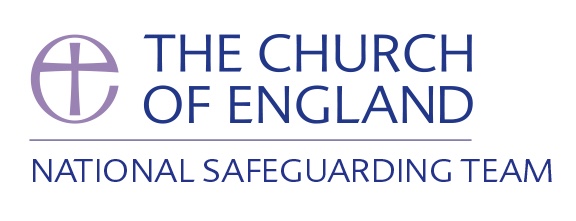 John is one of the bellringers. He is well respected and known across the region. You have noticed, during your general working day, that he is often physically close to a particular young bellringer, Anna: a fifteen-year-old who has a slight mobility problem with her leg and sometimes has to use the lift as far as it will go. From your perspective, he often stands unnecessarily close to her when waiting for the lift. You have also heard a rumour that he has asked her to send him a picture of herself from her phone.
Question 1
Does this situation present a safeguarding concern?

No – we shouldn’t listen to unsubstantiated rumours.

Unsure – John is lovely and there’s probably nothing to worry about.

Yes – an adult leader of an activity should not be requesting images of young people for their personal use, or be inappropriately closer than expected before or during an activity.
Question 2
Who would you talk to about this situation?

I would talk to Anna and warn her off spending time with John.

I wouldn’t mention this to anyone as it does not appear that anyone has been harmed, and it may damage John’s reputation.

I would only speak to the Cathedral’s Safeguarding Lead about this.
Part 3 - Safeguarding Scenarios
[Speaker Notes: Cathedral Volunteers – Scenario 1 – John & Anna

Question 1: Feedback:

1 – This is incorrect – even without the photograph issue, the fact that John is still acting unsupervised in enclosed spaces with Anna, a fifteen-year-old girl, is cause for concern.

2 – This is incorrect – whilst John may be innocent of any wrong doing, there are clearly issues around appropriate boundaries that need to be raised.

3 – This is correct – John’s physical closeness to Anna and the rumoured request for a photograph are inappropriate and should be cause for concern.

Question 2: Feedback

1 –This is incorrect – this may cause undue alarm, and could make Anna feel responsible for the situation.

2 – This is incorrect – this is likely to start rumours spreading, and you should avoid independent investigation.

3 – This is correct – it’s always a good idea to take advice and maintain confidentiality; especially regarding situations that “might not be anything”.]
Safeguarding Basic Awareness
Cathedral Volunteers - Scenario 2
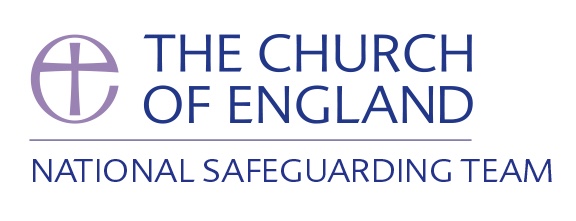 Walter always stops to talk to the staff when they are working around the cathedral. He used to work at the cathedral many years ago, and is interested in what’s going on. You have known him a long time - you have noticed he has become increasingly frail, and now has a carer accompany him into town. The last time you saw him, the carer was pushing him along quite roughly, and speaking very disrespectfully. Walter seemed very unhappy.
Question 1
Does this situation present a safeguarding concern?

Yes – this behaviour from the carer is inappropriate and Walter is clearly upset. 

Unsure – older people sometimes get upset over trifles and what I thought was rough pushing may not have been as bad as I thought.

No – I don’t see anything wrong with this.
Question 2
What should be your first response?

Go over and confront the carer about their behaviour.

Speak to the Safeguarding Lead (or your line manager, if the Safeguarding Lead isn’t available).

Do nothing; an old man having a row with his carer is none of my business.
Part 3 - Safeguarding Scenarios
[Speaker Notes: Cathedral Volunteers – Scenario 2 – Walter 

Question 1: Feedback:

1 – This is correct – his carer should not be treating him like that, and Walter’s emotional state is concerning. 

2 – This is incorrect – there is enough in this situation to warrant concern: his carer should not be treating him like that, and Walter’s emotional state is concerning.

3 – This is incorrect – there is enough in this situation to warrant concern: his carer should not be treating him like that, and Walter’s emotional state is concerning.

Question 2: Feedback

1 – This is incorrect – it isn’t your responsibility to take action in this way, and direct confrontation could end up making the situation worse.

2 – This is correct – you should involve the Safeguarding Lead as soon as you can, they will be able to get the right people involved in the situation.

3 – This is incorrect – and shows a misreading of the situation as described.]
Safeguarding Basic Awareness
Cathedral Volunteers - Scenario 3
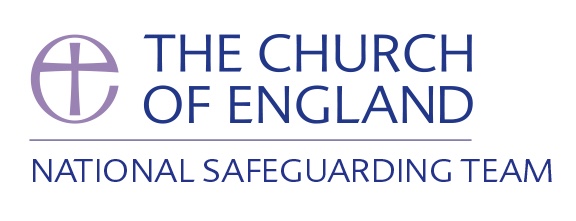 You have noticed that Sarah, a volunteer who regularly spends time at the cathedral, is very friendly with the servers and choristers. You have noticed that she seems to be on duty at particular places at certain times, and always chats with the children as they are preparing and moving around. Last time you were in, you thought you saw her taking photos of the choristers on a phone camera.
Question 1
Does this situation present a safeguarding concern?

No – we should be grateful to have any volunteers and they should be allowed to befriend whomever they like.

Unsure – she probably doesn’t have control over her rota, and the photographs may be for a cathedral project.

Yes – Sarah’s role isn’t with the servers or choristers so it’s a concern that she spends so much time with them, and using a phone to take pictures of children is also concerning.
Question 2
Who would you talk to about this situation?

I would ask the servers and choristers what Sarah talked to them about and why she was taking pictures of them.

I wouldn’t say anything to anybody, this is a non-issue.

I would only speak to the cathedral’s Safeguarding Lead about this.
Part 3 - Safeguarding Scenarios
[Speaker Notes: Cathedral Volunteers – Scenario 3 – Sarah

Question 1: Feedback:

1 – This is incorrect – some behaviour is inappropriate for safeguarding reasons and, if found in our volunteers, will need addressing.

2 – This is incorrect – Sarah’s behaviour is concerning for a number of reasons.

3 – This is correct – both of these factors raise safeguarding concerns.

Question 2: Feedback

1 – This is incorrect – this may cause alarm, promote rumours and make the children feel that the situation is their fault or that they have got Sarah in trouble.

2 – This is incorrect – there is a clear safeguarding situation here that needs to be addressed.

3 – This is correct – the Safeguarding Lead will be able to work with HR to take this further if necessary.]
Safeguarding Basic Awareness
Chaplains - Scenario 1
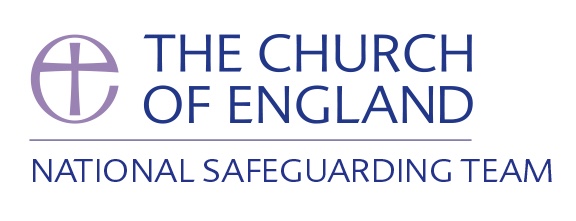 You are the Chaplain at a palliative care hospice. You are visiting with John, praying with him regularly and offering support in his final weeks of life. On one such visit you arrive at John’s room just as his son is leaving and hear raised voices. You ask John if everything is ok and John tells you that his son is asking him about the contents of, and trying to get him to amend his will.
Question 1
Does this situation present a safeguarding concern?

No – it’s natural that John’s son should be interested in the contents of his will.

Yes – the contents of his will should be John’s decision alone and is not any of his son’s business unless John wants to involve him.

Unsure – parents and children argue all the time and, of course John is going to put his side across.
Question 2
Who would you talk to about this situation?

I would talk to the son and ask him what was really going on.

Speak to the Safeguarding Lead at the hospice. 

Nobody; there’s nothing to be concerned about here.
Part 3 - Safeguarding Scenarios
[Speaker Notes: Chaplains – Scenario 1 – John

Question 1: Feedback:

1 – This is incorrect – this response ignores both the raised voices and the pressure John says his son is putting on him to amend the will – this is a possible sign of financial abuse.

2 – This is correct – and pressure to change a will is a possible sign of financial abuse.

3 – This is incorrect – whilst families do argue, John is a vulnerable adult and his concerns should be taken seriously.

Question 2: Feedback

1 – This is incorrect – it shows a disregard for what John has told you, direct contact with the son in this way could end up making the situation worse, and you should avoid independent investigation.

2 – This is correct – you should involve the Safeguarding Lead whenever there is a safeguarding concern.

3 – This is incorrect – and shows a misreading of the situation as described.]
Safeguarding Basic Awareness
Chaplains – Scenario 2
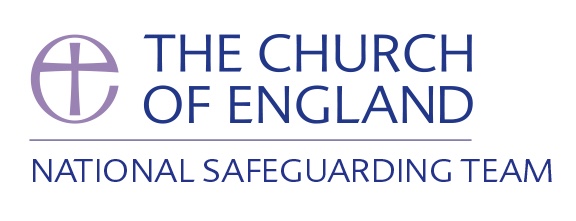 As the Chaplain of the University, you are keenly engaged in many academic, social, spiritual and charity events and volunteering programmes. Louise, an undergraduate, was also engaged in several clubs and activities that you were a part of but recently her attendance has started to dwindle and she seems less engaged in student life. Having noticed her absence from these activities, when you see her in one of the cafes on campus you ask her if everything is ok. Louise goes on to tell you how she is struggling to manage her academic commitments alongside working three jobs. It turns out that her student loan was late coming through and that she has debts that she cannot manage.
Question 2
What would you do in this situation?

I would ask Louise if she was aware of debt-support organisations, such as Christians Against Poverty.

Speak to the university’s Safeguarding Lead. 

Ask how much she needed to cover the rent and lend it to her out of your own pocket.
Question 1
Does this situation present a safeguarding concern?

Yes – Louise is becoming withdrawn and has admitted that she is struggling.

No – financial struggles don’t come under the remit of safeguarding – she isn’t being abused by anybody.

Unsure – it seems reasonable to reduce social commitments in favour of work, especially when finances are tight.
Part 3 - Safeguarding Scenarios
[Speaker Notes: Chaplains – Scenario 2 – Louise

Question 1: Feedback:

1 – This is correct – Louise’s situation is worrying.

2 – This is incorrect – safeguarding covers the wellbeing of a person’s whole life, whether or not abuse is part of the problem, and Louise’s quality of life has clearly deteriorated.

3 – This is incorrect – there is more to this situation than just a lack of time for a social life.

Question 2: Feedback

1 – This is correct – it’s a good idea to be aware of and point people in the direction of help that is available.

2 – This is correct – you should contact the Safeguarding Lead whenever there is a safeguarding concern – they will be able to provide advice and oversight as you work in this situation.

3 – This is incorrect – whilst it may be tempting to help in this way, it is not a good idea and can lead to an unhealthy relationship developing.]
Safeguarding Basic Awareness
Chaplains – Scenario 3
As the Chaplain within a prison, you engage with prisoners in the prison chapel during services, facilitate worship/meditation, study and religious programmes and provide pastoral care. 

Shane has been coming to services regularly, and has engaged in bible study groups throughout his sentence. He is approaching his release date and as this gets closer you sense that he is feeling uneasy about release. During a pastoral session with Shane, you explore this with him and learn that he came to faith whilst in custody and that whilst he is keen to attend church on release, he is nervous about how he will be welcomed into a community congregation with his criminal record.
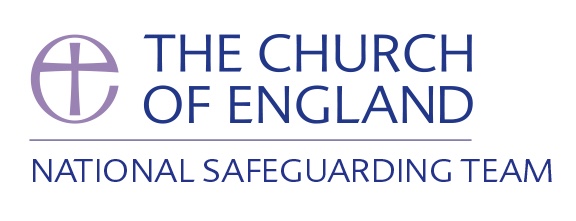 Question 1
Does this situation present a safeguarding concern?

No – it’s natural that Shane would be nervous – release from prison is a big change, I’m sure he’ll be fine.

Yes – Shane will be a vulnerable adult and it’s likely he will require additional support establishing life outside prison and in making contact with a church that will welcome him.

Unsure – forgiveness is at the heart of the Christian faith, so there shouldn’t be anything to worry about in a church setting.
Question 2
What would you do in this situation?

I would contact the clergy I know and ask if their churches would welcome Shane.

I would ask released prisoners I knew who had joined churches what their experience had been and if they had any advice to pass on.

Speak to the Safeguarding Lead at the prison and ask their advice.
Part 3 - Safeguarding Scenarios
[Speaker Notes: Chaplains – Scenario 3 – Shane

Question 1: Feedback:
1 – This is incorrect – although nervousness may be a natural response, there are additional elements that should be taken into consideration.
2 – This is correct – Shane’s wellbeing following his release is a matter of concern.
3 – This is incorrect – forgiveness is important but many congregations could be wary of somebody they knew to be an ex-prisoner.
Question 2: Feedback
1 – This is incorrect – you should avoid discussing potentially sensitive and confidential matters outside the formal safeguarding structures.
2 – This is incorrect – you should avoid discussing potentially sensitive and confidential matters outside the formal safeguarding structures.
3 – This is correct – the Safeguarding Lead will be able to provide guidance regarding the best way to help Shane make a healthy transition.]
Safeguarding Basic Awareness
Children’s and Youth Workers – Scenario 1
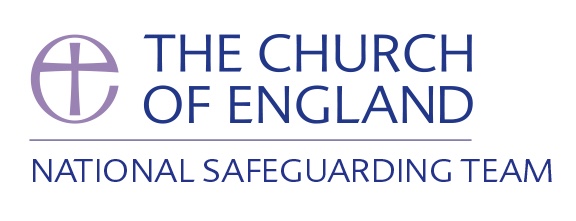 You are at a team meeting with the paid youth worker and the other volunteers. The youth worker feeds back that she and the vicar are pleased with everything that the team are doing and that in particular they’ve noticed that Brianna, a newer member of the team, is great at working with the under-fourteens’ youth group and that they’re pleased that she is getting the young people more engaged.  You remember that you overheard some of the young people talk about Brianna’s Facebook page and saying that she has messaged them privately and commented on their posts.
Question 1
Does this situation present a safeguarding concern?

Unsure – surely it depends on the nature of the comments and the contents of the messages.

Yes – it’s not a good idea for a volunteer to be engaging with children and young people on social media platforms.

No – there’s nothing wrong with this – social media is an effective means of communication, especially with the younger generation.
Question 2
Who would you talk to in this situation?

I would warn the parents to stop their children having anything to do with Brianna’s online presence.

I would contact the church’s Safeguarding Officer. 

After the meeting, I would ask the youth worker if we, as a team, could have some training on using social media and safeguarding.
Part 3 - Safeguarding Scenarios
[Speaker Notes: Children’s and Youth Workers – Scenario 1 – Brianna

Question 1: Feedback:
1 – This is incorrect – at the very least, it’s unwise of Brianna to communicate with the children in this way and the private messaging is especially concerning.
2 – This is correct – there are good reasons why this is an inappropriate method for communication between volunteers and young people.
3 – This is incorrect – whilst it may be an effective means of communication, the lack of transparency built in to social media makes it a bad idea to use it to privately communicate with young people and Brianna seems to be unaware of this.
Question 2: Feedback
1 – This is incorrect – and could spreading rumours and panic – there may be nothing untoward in Brianna’s behaviour and this risks unnecessary damage to her reputation.

2 – This is correct – you should involve the Safeguarding Officer, who will be able to provide further advice and guidance.

3 – This is a good idea – it might be the case that Brianna isn’t aware of possible problems and the training might be all that is needed.]
Safeguarding Basic Awareness
Children’s and Youth Workers – Scenario 2
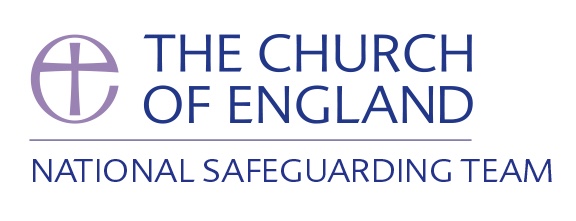 You are a volunteer at a club for children in years three to six. James is one of the regulars. He always arrives early and heads straight for the kitchen hatch where he stares at the tuck shop sweets and asks for more biscuits after eating any that have been left out. He is usually dressed scruffily, and his clothes look old.
Question 1
Does this situation present a safeguarding concern?

Unsure – some children will eat anything they can get their hands on – he’s probably going through a growth spurt.

No – there’s nothing to worry about, kids can’t be expected to look smart all the time – especially outside school hours.

Yes – the hunger and state of his clothing suggest that James may be suffering from neglect.
Question 2
Who would you talk to in this situation?

I would ask James’s parents to make sure James had something to eat before coming to the club – we can’t afford to be feeding him biscuits every week.

I would ask parents of other children if they knew anything about what was going on with James’s family.

I would contact the church’s Safeguarding Officer.
Part 3 - Safeguarding Scenarios
[Speaker Notes: Children’s and Youth Workers – Scenario 2 – James

Question 1: Feedback:
1 – This is incorrect – whilst some children go through growth spurts, this has been a consistent and long-term thing for James. There is a safeguarding concern here.
2 – This is incorrect – there are other signs that James may not be being provided for.
3 – This is correct – both the hunger and the quality of James’s clothing are possible signs of neglect.
Question 2: Feedback
1 – This is incorrect – it isn’t your place to contact the parents and this kind of request seems to put the welfare of the club finances over that of their child.

2 – This is incorrect – this adds a further risk of starting rumours. You should not independently investigate.

3 – This is correct – you should involve the Safeguarding Officer, who will be able to provide further advice and guidance, and maybe contact any authorities if appropriate.]
Safeguarding Basic Awareness
Children’s and Youth Workers – Scenario 3
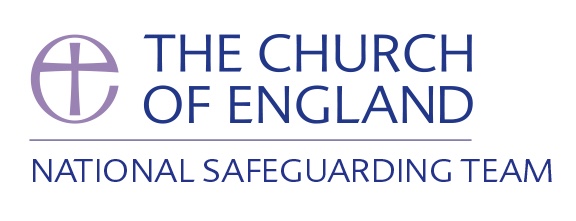 You and your friend, John, volunteer at Messy Church – you notice a father shouting at his 6-year-old daughter, Maya, when he comes to collect her. He is shouting in another language and you aren’t sure what is being said. John has heard other parents saying that they are worried about Maya and that the father often appears to be quite angry.
Question 1
Does this situation present a safeguarding concern?

Unsure – we may have misunderstood because of the language barrier and think that it is a good idea to wait and see if Maya talks to us about her father’s behaviour.

No – parents have a right to be angry with their children and to bring them up the way they see fit.

Yes – even though the shouting is in a language we don’t understand, there is enough in the father’s behaviour to be concerning – Maya may be suffering emotional abuse.
Question 2
Who would you talk to in this situation?

I would ask Maya if everything is all right with her dad.

I would speak to the church’s Safeguarding officer. 

Nobody; we don’t understand enough about the situation to make any positive difference.
Part 3 - Safeguarding Scenarios
[Speaker Notes: Children’s and Youth Workers – Scenario 3 – Maya

Question 1: Feedback:
1 – This is incorrect – Maya might be reluctant to bring up her father’s behaviour. There is currently enough information available for you to be concerned about possible emotional or mental abuse.
2 – This is incorrect – nobody has the right to abuse another person, and although you may be unsure what the full situation is, there is enough of a concern to take further.
3 – This is correct – if the situation is bad enough that you are concerned it might be abusive, the language difference is irrelevant.
Question 2: Feedback
1 – This is incorrect – it isn’t part of your role to have this sort of conversation with Maya; it risks further trauma, and you should avoid independent investigation.

2 – This is correct – the Safeguarding Officer will be able to advise you further and will know what further steps may need to be taken.

3 – This is incorrect – you have observed enough to be concerned and should raise this with the Safeguarding Officer.]
Safeguarding Basic Awareness
General – Scenario 1
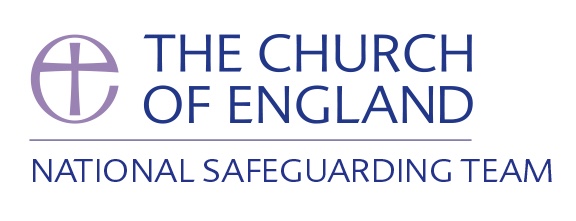 78-year-old Margaret has attended your local parish church for many years. You are on the pastoral visiting team and you come to see her one morning. She explains that her son’s problem with alcohol has worsened, and he comes unannounced to her home and begs for money. She does not want to give it to him but she is afraid to say no. The last time she tried to refuse, he started yelling and screaming at her. He then threw a mug of hot coffee at her. Margaret says she would like things to change, but kept repeating “he is my only son”.
Question 1
Does this situation present a safeguarding concern?

Yes – Margaret has indicated she would like things to change. She may be at risk of financial abuse as well as physical abuse. 

No, Margaret is an adult and is able to look after herself.

Unsure, things may improve if her son seeks help for his alcohol problems
Question 2
Who would you talk to about this situation?

I would try to speak to Margaret’s son and explain why his behaviour is disrespectful.

I would speak with the neighbours as they may know more about the family situation and ways to assist Margaret.

I would speak to my parish safeguarding officer or equivalent for advice.
Part 3 - Safeguarding Scenarios
[Speaker Notes: General – Scenario 1 – Pastoral Visiting

Question 1: Feedback:
1 – This is correct – there are clear indicators of maltreatment and Margaret appears to be at risk of further harm.
2 – This is incorrect – although she is an adult, there are clear indicators of maltreatment and Margaret appears to be at risk of further harm.
3 – This is incorrect – your concern and action to protect Margaret should not be dependent on whether or not her son seeks help for his alcohol problems.

Question 2: Feedback
1 – This is incorrect – you should avoid direct investigation, or exposing yourself to potential danger.

2 – This is incorrect – you should avoid spreading unhelpful rumours and further independent investigation.

3 – This is correct – the Parish Safeguarding Officer (or equivalent) will be able to advise you further.]
Safeguarding Basic Awareness
General – Scenario 2
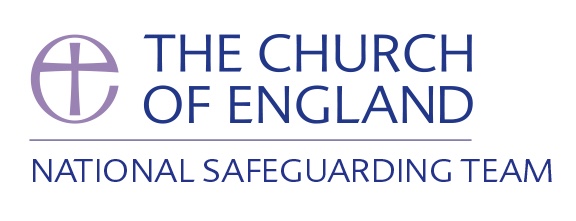 Part of the duties of the Head Server in a large church is to train boys and girls who wish to become junior servers. You are the parent of one of the children, and become aware that the Head Server is carrying out this task in the Vestry on an individual basis. The door to the Vestry, which is solid, is always closed during these sessions.
Question 1
What is your concern?

The Head Server is grooming the children.

The Head Server is unaware of safe working practices
Part 3 - Safeguarding Scenarios
[Speaker Notes: General – Scenario 2 – The Head Server

Question 1: Feedback:
In this scenario, both of these could be possible explanations for the Head Server’s actions. 
 
We have a duty of care to promote safe practice in all our church activities, therefore this scenario should be discussed with the safeguarding adviser and incumbent. A conversation would need to take place with the Head Server to discuss their practice in order to allow a proper assessment of the situation to be made and any subsequent advice to be tailored appropriately.
 
If the Head Server, then ignored the advice, this situation becomes a greater, potentially safeguarding or disciplinary, concern.]
Safeguarding Basic Awareness
General – Scenario 3
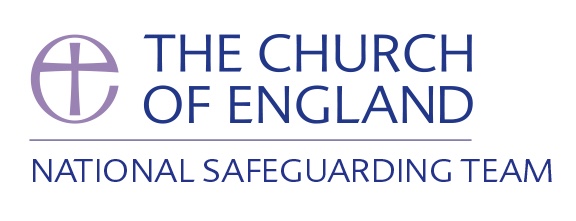 Oliver is a 9-year-old visually impaired child whose mother brings him to an after-school club on a Friday. He often looks very unkempt. Shortly after arrival he always immediately asks when a snack is being served. The helpers have also noticed that he takes extra food and puts it into his book-bag. He seems more withdrawn lately and does not play as he usually does with the other children. When you ask if everything is okay, he says “fine”.
Question 2
Who would you talk to about this situation?

1 – I would mention it to a friend whose opinion I respect, to see whether they can shed any light on this.

2 – I would not mention this to anybody just yet, but would wait for more information.

3 – I would mention this to a Safeguarding Officer.
Question 1
Does this situation present a safeguarding concern?

No – Oliver is a little under-confident, and his mother is bringing him to the club to help him socialise with other children.

Yes – Oliver exhibits behaviour that may indicate neglect.

Unsure – maybe Oliver is simply struggling to fit in. I expect his mood will improve in time.
Part 3 - Safeguarding Scenarios
[Speaker Notes: General – Scenario 3 – After School Club

Question 1: Feedback:
1 – This is incorrect – you must be careful not to make your own judgement or over-rationalise concerning behaviour.
2 – This is correct – the pattern of Oliver's behaviour, and the fact that he is more withdrawn, less sociable and appears to hide food suggests there could be underlying concerns. His visual impairment may also add to his level of vulnerability.
3 – This is incorrect – when there are signs like these, for example, hiding food, which clearly indicate concerns, we should not just 'hope for the best’.

Question 2: Feedback
1 – This is incorrect – whilst the desire to seek advice from others is good, speaking to a friend risks spreading unhelpful rumours. In addition, they may not give you the correct advice.

2 – This is incorrect – you may wish to wait, but this only prolongs Oliver's current situation.

3 – This is correct – even if you have doubts, take advice from the safeguarding officer.]